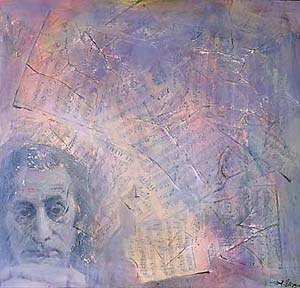 Тема Мира и Войны
в творчестве 
Альфреда Шнитке
Альфред 
Га́рриевич 
Шни́тке
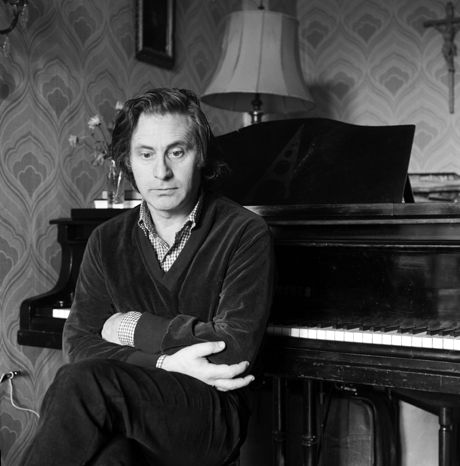 Выдающийся отечественный композитор.
Его музыка - это исповедь человека нового времени, вобравшего в себя опыт нескольких столетий от 18 до 20 века.
Свободное совмещение прошлого и настоящего
1934 - 1998
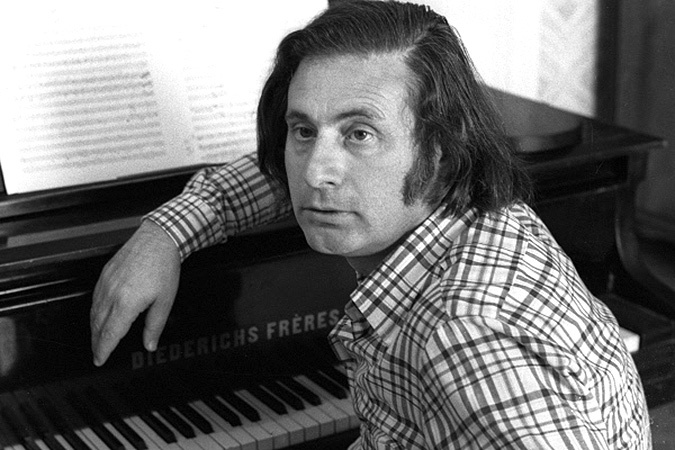 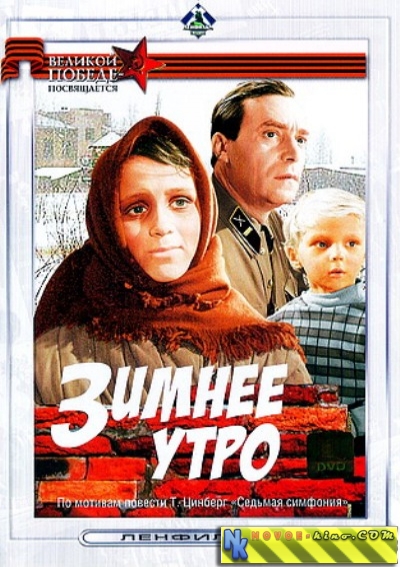 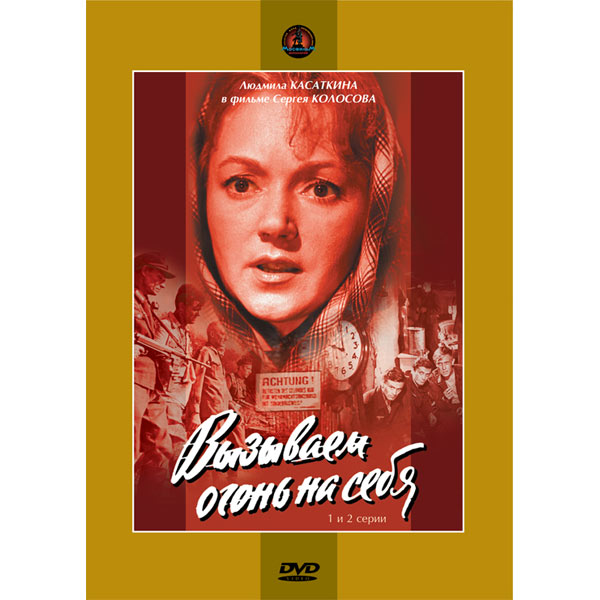 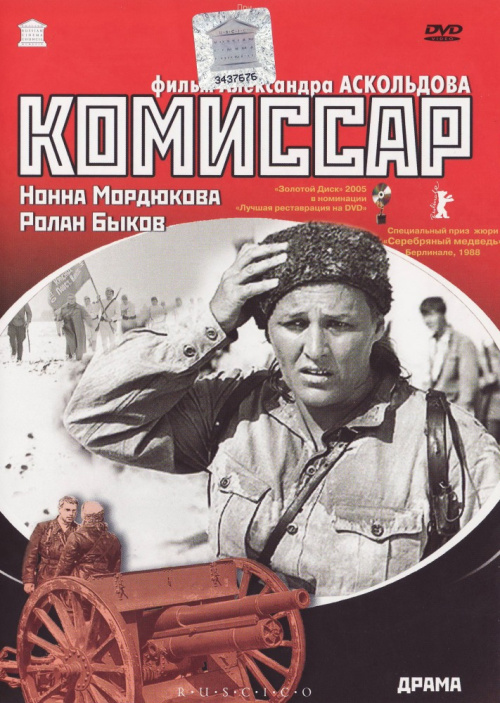 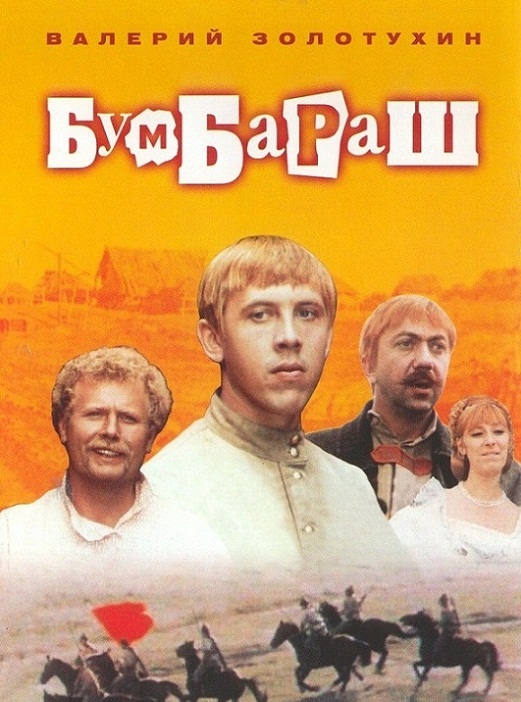 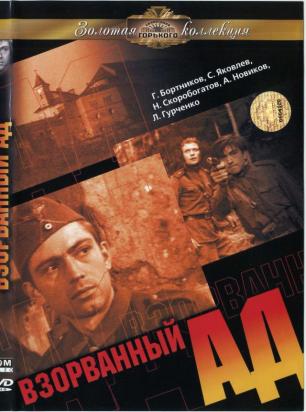 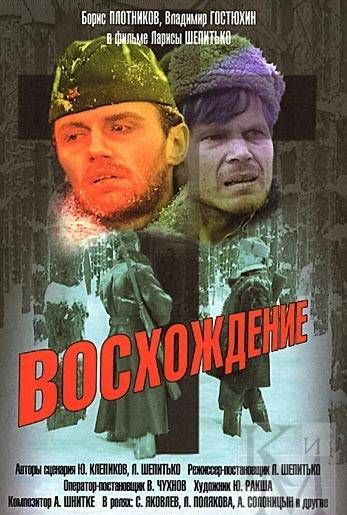 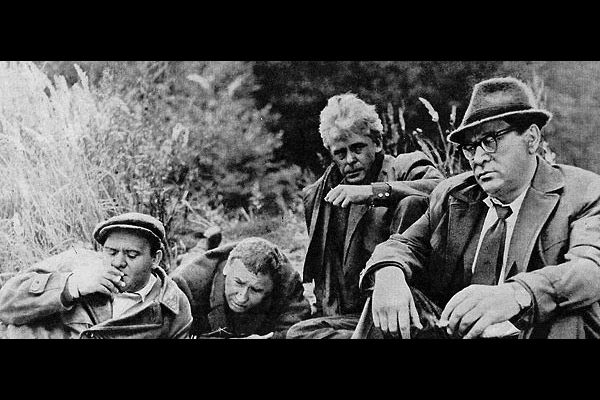 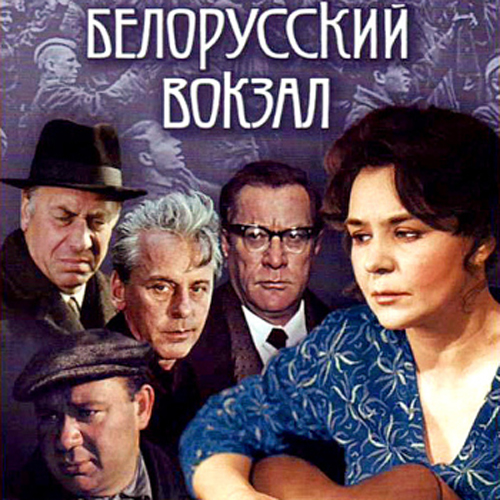 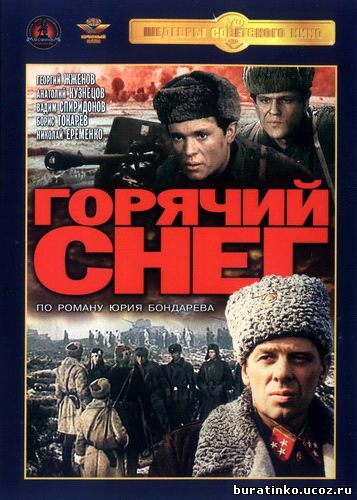 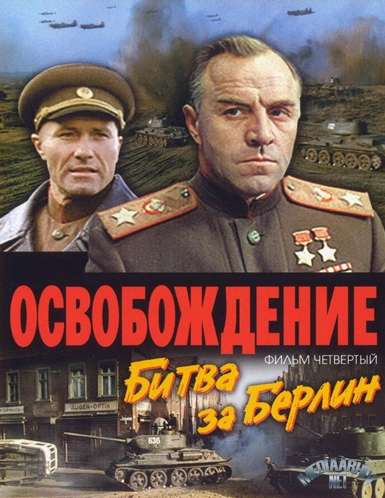 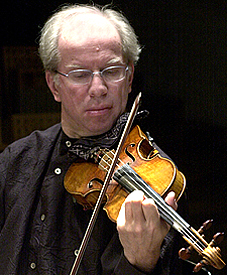 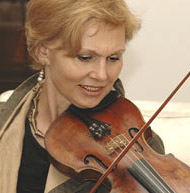 ГидонКремерТатьяна Гринденко
Друзья и первые исполнители его музыки.
«Сочиняя концерт, я не только слышал их, но и видел, как они играют… Их сценическое поведение доставляет слушателям и зрителям эстетическое наслаждение».
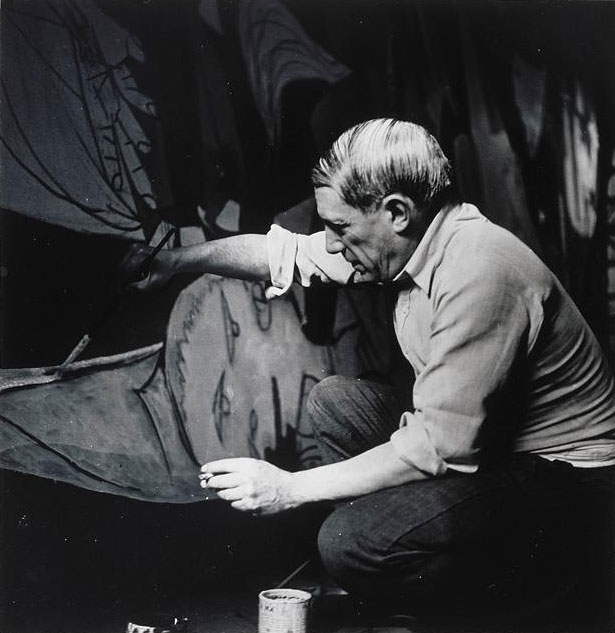 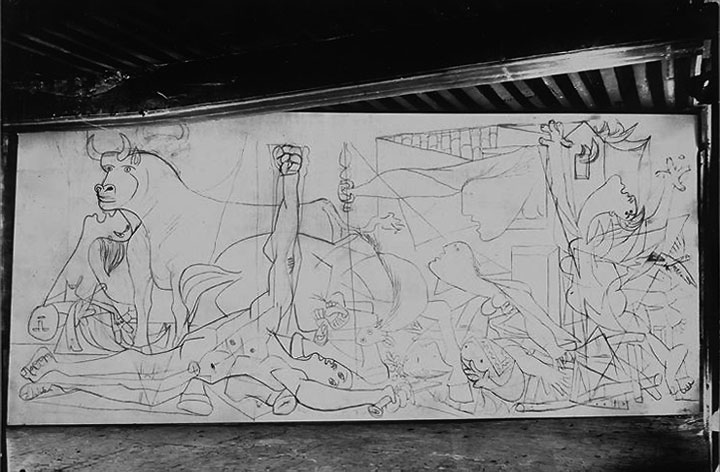 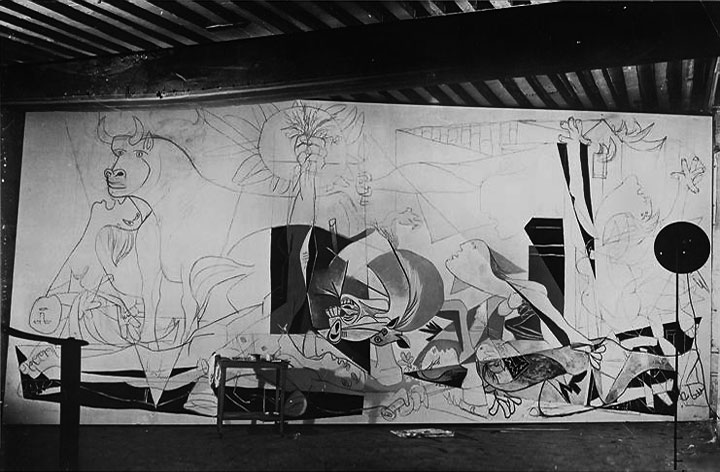 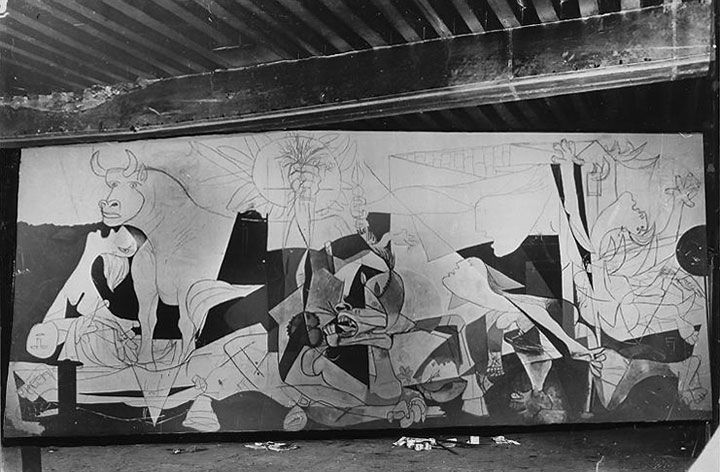 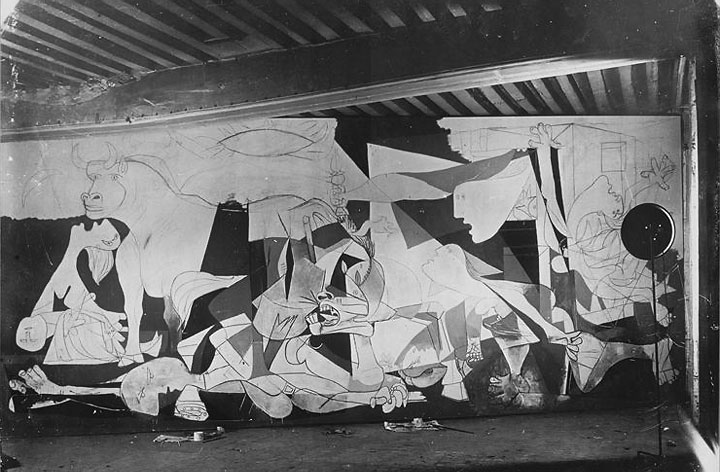 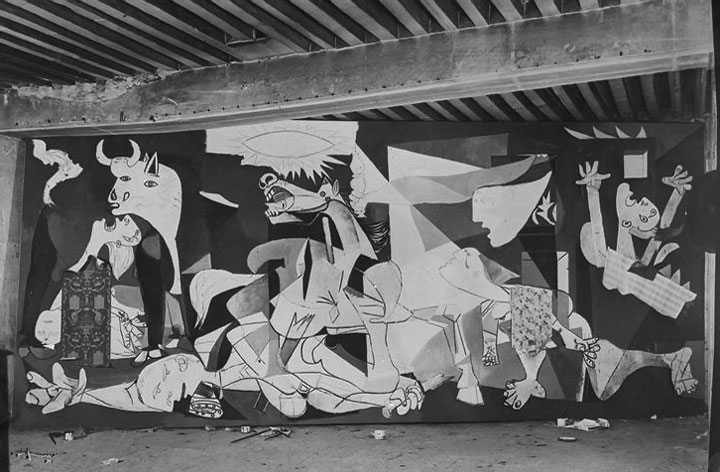 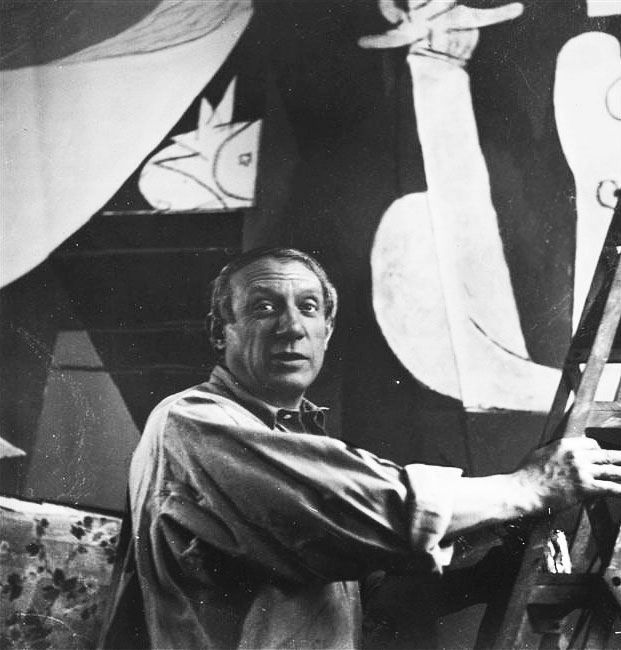 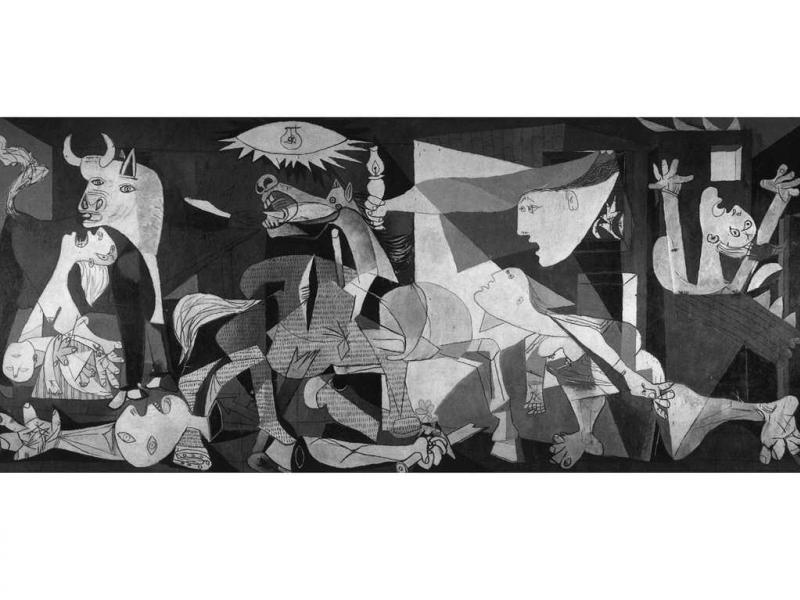 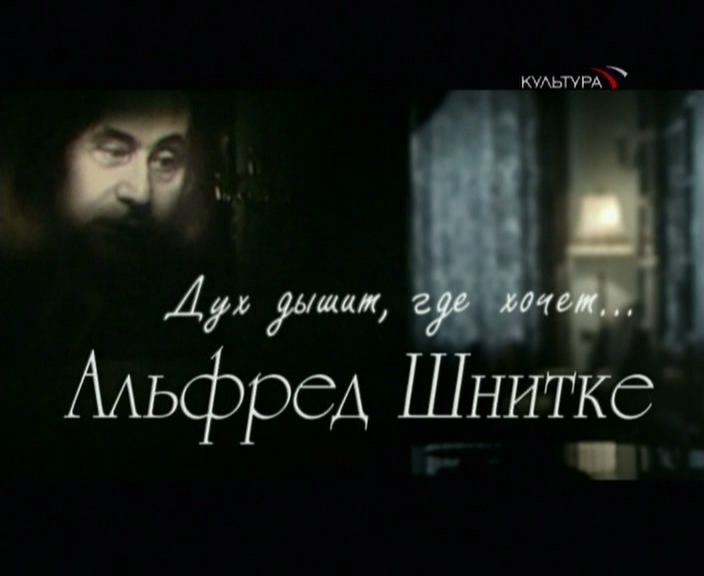 «Мы благодарны искусству за то, что оно непрерывно рассказывает что-то о мире и о человеке, чего логически сформулировать 
невозможно»